PHYS 1441 – Section 001Lecture #23
Monday, Dec. 4, 2017
Dr. Jaehoon Yu
Chapter 30: Inductance
Mutual and Self Inductance
Energy Stored in Magnetic Field
Alternating Current and AC Circuits
AC Circuit W/ LRC
Chapter 31: Maxwell’s Equations
Expansion of Ampere’s Law
Monday, Dec. 4, 2017
PHYS 1444-002, Fall 2017                          Dr. Jaehoon Yu
1
Announcements
Reading Assignments
CH30.10 and CH30.11
Final exam
Date and time: 11am – 12:30pm, Monday, Dec. 11 in SH101
Comprehensive exam: covers CH21.1 through what we finish this Wednesday, Dec. 6
Bring your calculator but DO NOT input formula into it!
Cell phones or any types of computers cannot replace a calculator!
BYOF: You may bring a one 8.5x11.5 sheet (front and back) of handwritten formulae and values of constants
No derivations, word definitions or solutions of any kind!
No additional formulae or values of constants will be provided!
Monday, Dec. 4, 2017
PHYS 1444-002, Fall 2017                          Dr. Jaehoon Yu
2
Inductance
Changing magnetic flux through a circuit induce an emf in that circuit
An electric current produces a magnetic field
From these, we can deduce 
A changing current in one circuit must induce an emf in a nearby circuit  Mutual inductance
Or induce an emf in itself  Self inductance
Wednesday, Nov. 29, 2017
PHYS 1444-002, Fall 2017                          Dr. Jaehoon Yu
3
Mutual Inductance
If two coils of wire are placed near each other, a changing current in one will induce an emf in the other.
What is the induced emf, ε2, in coil2 proportional to?
Rate of the change of the magnetic flux passing through it
This flux is due to current I1 in coil 1
If Φ21 is the magnetic flux in each loop of coil2 created by coil1 and N2 is the number of closely packed loops in coil2, then N2Φ21 is the total flux passing through coil2.
If the two coils are fixed in space, N2Φ21 is proportional to the current I1 in coil 1,                         . 
The proportionality constant for this is called the Mutual Inductance and defined as                       .
The emf induced in coil2 due to the changing current in coil1 is
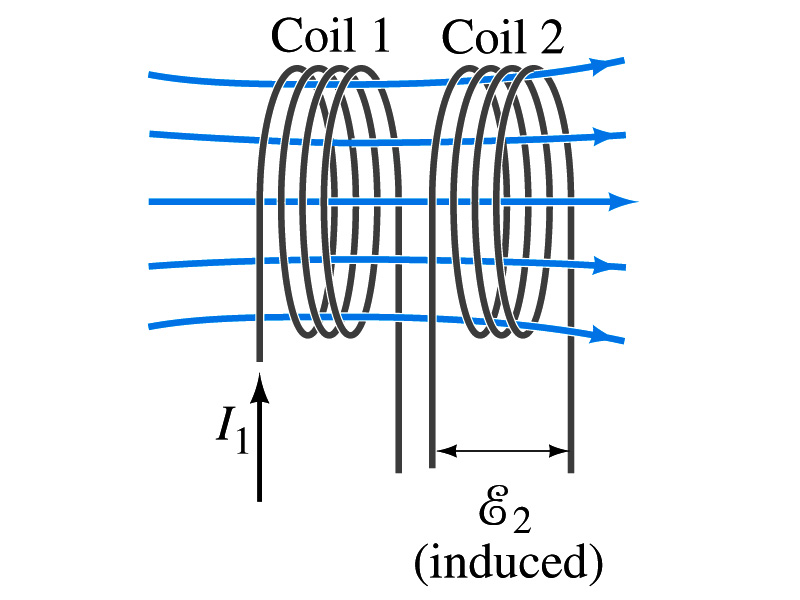 Wednesday, Nov. 29, 2017
PHYS 1444-002, Fall 2017                          Dr. Jaehoon Yu
4
Mutual Inductance
The mutual induction of coil2 with respect to coil1, M21, 
is a constant and does not depend on I1. 
depends only on “geometric” factors such as the size, shape, number of turns and relative position of the two coils, and whether a ferromagnetic material is present
The farther apart the two coils are the less flux can pass through coil, 2, so M21 will be less.
In most cases the mutual inductance is determined experimentally
Conversely, the changing current in coil2 will induce an emf in coil1
 
M12 is the mutual inductance of coil1 with respect to coil2 and M12 = M21 	
We can put M=M12=M21 and obtain
SI unit for mutual inductance is henry (H)
What?  Does this make sense?
Wednesday, Nov. 29, 2017
PHYS 1444-002, Fall 2017                          Dr. Jaehoon Yu
5
Example 30 – 1
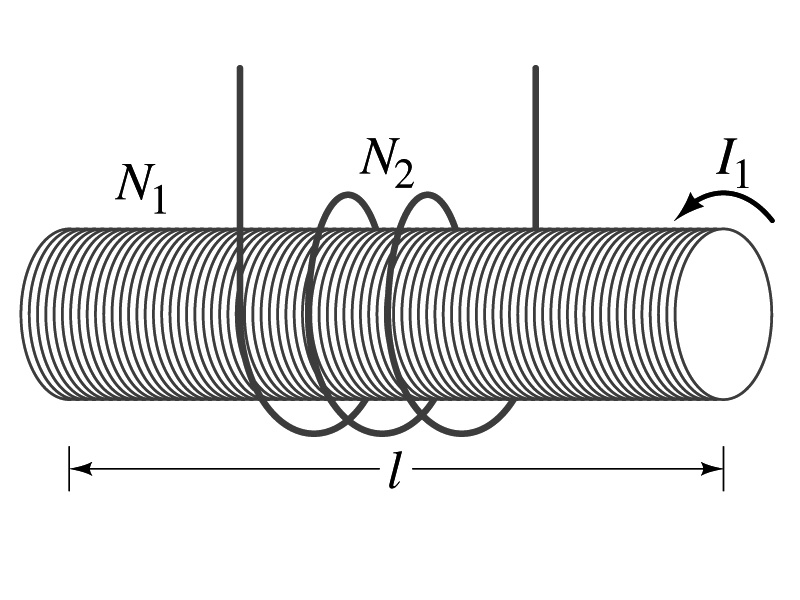 Solenoid and coil. A long thin solenoid of length l and cross-sectional area A contains N1 closely packed turns of wire.  Wrapped around it is an insulated coil of N2 turns.  Assuming all the flux from coil 1 (the solenoid) passes through coil 2, calculate the mutual inductance.
First we need to determine the flux produced by the solenoid.
What is the magnetic field inside the solenoid?
Since the solenoid is closely packed, we can assume that the field lines are perpendicular to the surface area of the coils.  Thus the flux through coil 2 is
Thus the mutual inductance of coil 2 is
Wednesday, Nov. 29, 2017
PHYS 1444-002, Fall 2017                          Dr. Jaehoon Yu
6
Note that M21 only depends on geometric factors!
Self Inductance
The concept of inductance applies to a single isolated coil of N turns.  How does this happen?
When a changing current passes through a coil
A changing magnetic flux is produced inside the coil
The changing magnetic flux in turn induces an emf in the same coil
This emf opposes the change in flux.  Whose law is this?
Lenz’s law
What would this do?
When the current through the coil is increasing?
The increasing magnetic flux induces an emf that opposes the original current
This tends to impedes its increase, trying to maintain the original current
When the current through the coil is decreasing?
The decreasing flux induces an emf in the same direction as the current
This tends to increase the flux, trying to maintain the original current
Monday, Dec. 4, 2017
PHYS 1444-002, Fall 2017                          Dr. Jaehoon Yu
7
Self Inductance
Since the magnetic flux ΦB passing through N turn coil is proportional to current I in the coil,
We define self-inductance, L:
 
The induced emf in a coil of self-inductance L is
 
What is the unit for self-inductance?
What does magnitude of L depend on?
Geometry and the presence of a ferromagnetic material
Self inductance can be defined for any circuit or part of a circuit
Self Inductance
Monday, Dec. 4, 2017
PHYS 1444-002, Fall 2017                          Dr. Jaehoon Yu
8
So what in the world is the Inductance?
It is an impediment onto the electrical current due to the existence of changing flux
So what?
In other words, it behaves like a resistance to the varying current, such as AC, that causes the constant change of flux
But it also provides means to store energy, just like the capacitance
Monday, Dec. 4, 2017
PHYS 1444-002, Fall 2017                          Dr. Jaehoon Yu
9
Self Inductance
The concept of inductance applies to a single isolated coil of N turns.  How does this happen?
When a changing current passes through a coil
A changing magnetic flux is produced inside the coil
The changing magnetic flux in turn induces an emf in the same coil
This emf opposes the change in flux.  Whose law is this?
Lenz’s law
What would this do?
When the current through the coil is increasing?
The increasing magnetic flux induces an emf that opposes the original current
This tends to impedes its increase, trying to maintain the original current
When the current through the coil is decreasing?
The decreasing flux induces an emf in the same direction as the current
This tends to increase the flux, trying to maintain the original current
Monday, Dec. 4, 2017
PHYS 1444-002, Fall 2017                          Dr. Jaehoon Yu
10
Self Inductance
Since the magnetic flux ΦB passing through N turn coil is proportional to current I in the coil,
We define self-inductance, L:
 
The induced emf in a coil of self-inductance L is
 
What is the unit for self-inductance?
What does magnitude of L depend on?
Geometry and the presence of a ferromagnetic material
Self inductance can be defined for any circuit or part of a circuit
Self Inductance
Monday, Dec. 4, 2017
PHYS 1444-002, Fall 2017                          Dr. Jaehoon Yu
11
So what in the world is the Inductance?
It is an impediment onto the electrical current due to the existence of changing flux
So what?
In other words, it behaves like a resistance to the varying current, such as AC, that causes the constant change of flux
But it also provides means to store energy, just like the capacitance
Monday, Dec. 4, 2017
PHYS 1444-002, Fall 2017                          Dr. Jaehoon Yu
12
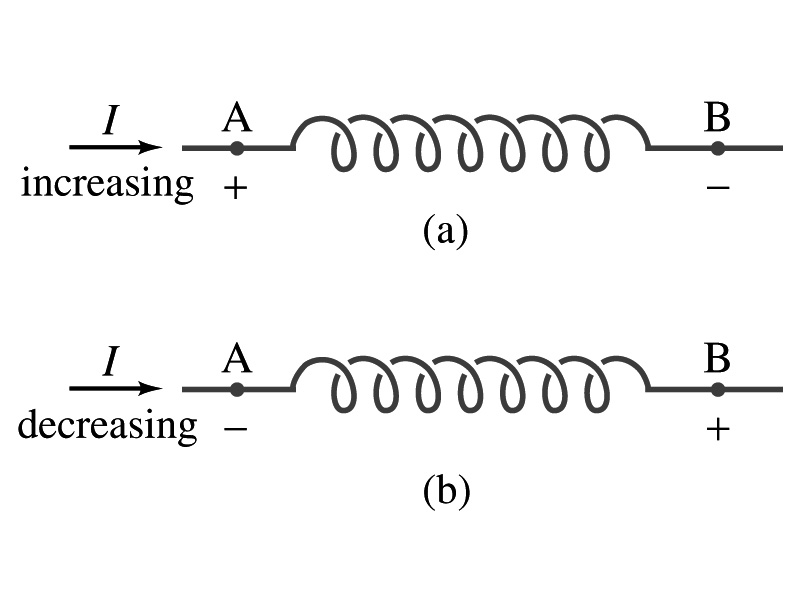 Inductor
An electrical circuit always contains some inductance but is normally negligibly small
If a circuit contains a coil of many turns, it could have large inductance
A coil that has significant inductance, L, is called an inductor and is express with the symbol
Precision resisters are normally wire wound
Would have both resistance and inductance
The inductance can be minimized by winding the wire back on itself in opposite direction to cancel magnetic flux
This is called a “non-inductive winding”
If an inductor has negligible resistance, inductance controls the changing current
For an AC current, the greater the inductance the less the AC current
An inductor thus acts like a resistor to impede the flow of alternating current (not to DC, though. Why?)
The quality of an inductor is indicated by the term reactance or impedance
Monday, Dec. 4, 2017
PHYS 1444-002, Fall 2017                          Dr. Jaehoon Yu
13
Example 30 – 3
Solenoid inductance. (a) Determine the formula for the self inductance L of a tightly wrapped solenoid ( a long coil) containing N turns of wire in its length l and whose cross-sectional area is A. (b) Calculate the value of L if N=100, l=5.0cm, A=0.30cm2 and the solenoid is air filled. (c) calculate L if the solenoid has an iron core with μ=4000μ0.
What is the magnetic field inside a solenoid?
The flux is, therefore,
Using the formula for self inductance:
(b) Using the formula above
(c) The magnetic field with an iron core solenoid is
Monday, Dec. 4, 2017
PHYS 1444-002, Fall 2017                          Dr. Jaehoon Yu
14
Energy Stored in the Magnetic Field
When an inductor of inductance L is carrying current I which is changing at a rate dI/dt, energy is supplied to the inductor at a rate
 
What is the work needed to increase the current in an inductor from 0 to I?
The work, dW, done in time dt is
Thus the total work needed to bring the current from 0 to I in an inductor is
Monday, Dec. 4, 2017
PHYS 1444-002, Fall 2017                          Dr. Jaehoon Yu
15
Energy Stored in the Magnetic Field
The work done to the system is the same as the energy stored in the inductor when it is carrying current I
 

This is compared to the energy stored in a capacitor, C, when the potential difference across it is V:
Just like the energy stored in a capacitor is considered to reside in the electric field between its plates
The energy in an inductor can be considered to be stored in its magnetic field
Energy Stored in a magnetic field inside an inductor
Monday, Dec. 4, 2017
PHYS 1444-002, Fall 2017                          Dr. Jaehoon Yu
16
What is this?
Stored Energy in terms of B
So how is the stored energy written in terms of magnetic field B?
Inductance of an ideal solenoid without a fringe effect

The magnetic field in a solenoid is
Thus the energy stored in an inductor is 


Thus the energy density is 


This formula is valid in any region of space
If a ferromagnetic material is present, μ0 becomes μ.
E
E density
Volume V
What volume does Al represent?
The volume inside a solenoid!!
Monday, Dec. 4, 2017
PHYS 1444-002, Fall 2017                          Dr. Jaehoon Yu
17
Example 30 – 5
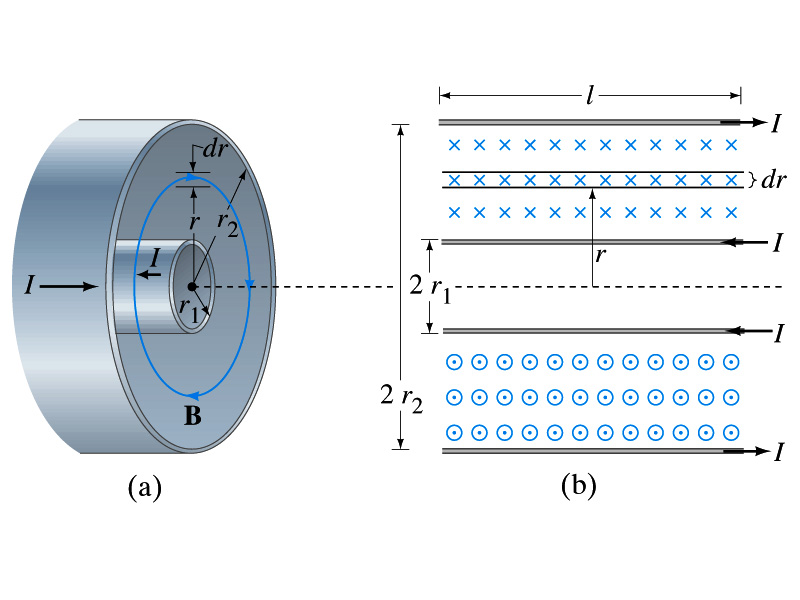 Energy stored in a coaxial cable. (a) How much energy is being stored per unit length in a coaxial cable whose conductors have radii r1 and r2 and which carry a current I? (b) Where is the energy density highest?
(a) The total flux through l of the cable is
Thus inductance per unit length for a coaxial cable is
Thus the energy stored per unit length is
(b) Since the magnetic field is
The energy density is highest where B is highest.  Since B is highest close to r=r1, near the surface of the inner conductor.
And the energy density is
Monday, Dec. 4, 2017
PHYS 1444-002, Fall 2017                          Dr. Jaehoon Yu
18
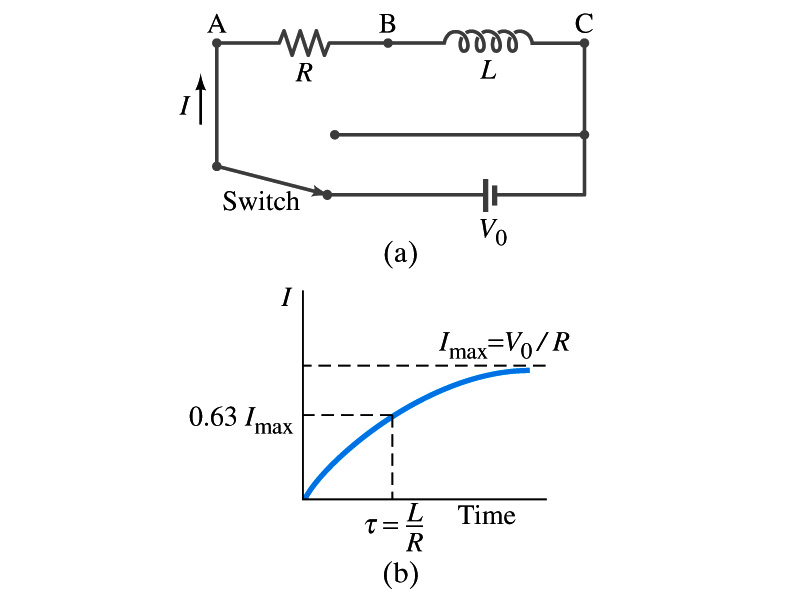 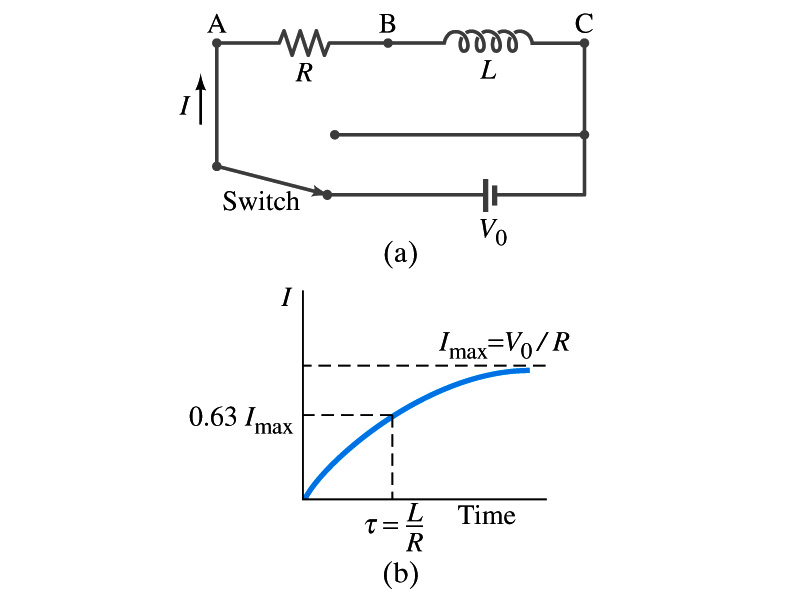 LR Circuits
What happens when an emf is applied to an inductor?
An inductor has some resistance, however negligible
So an inductor can be drawn as a circuit of separate resistance and coil.  What is the name this kind of circuit?
What happens at the instance the switch is thrown to apply emf to the circuit?
The current starts to flow, gradually increasing from 0
This change is opposed by the induced emf in the inductor  the emf at point B is higher than point C
However there is a voltage drop at the resistance which reduces the voltage across inductance
Thus the current increases less rapidly
The overall behavior of the current is a gradual increase, reaching to the maximum current Imax=V0/R.
LR Circuit
Monday, Dec. 4, 2017
PHYS 1444-002, Fall 2017                          Dr. Jaehoon Yu
19
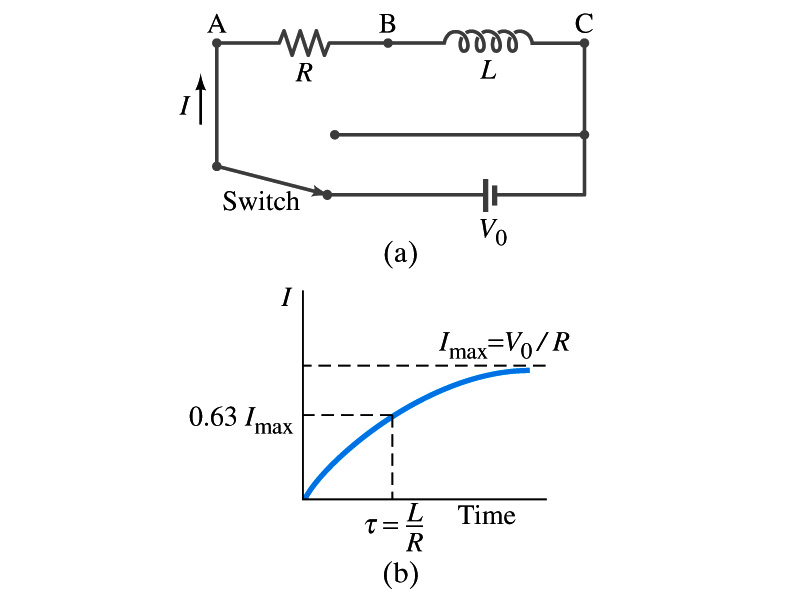 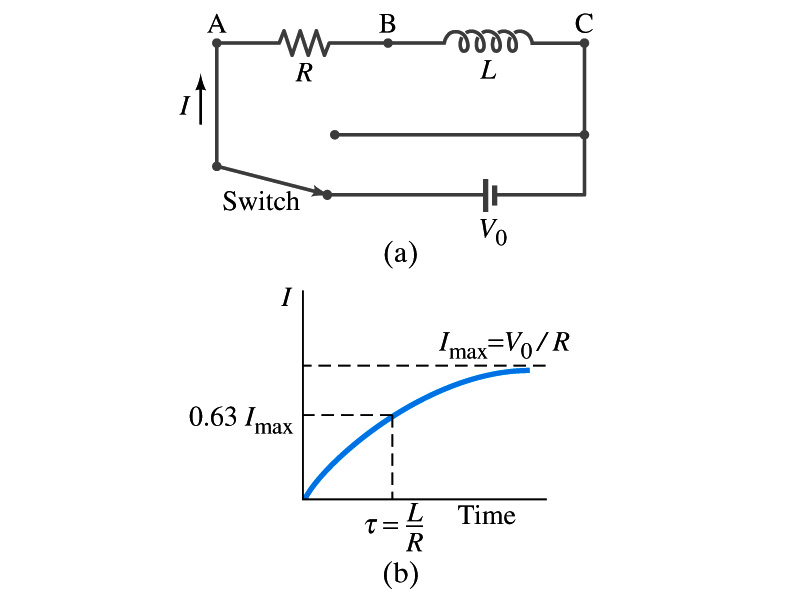 LR Circuits
This can be shown w/ Kirchhoff loop rules
The emfs in the circuit are the battery voltage V0 and the emf ε=-L(dI/dt) in the inductor opposing the current increase
The sum of the potential changes through the circuit is 

Where I is the current at any instance
By rearranging the terms, we obtain a differential eq.
 
We can integrate just as in RC circuit
So the solution is
Where τ=L/R
This is the time constant τ of the LR circuit and is the time required for the current I to reach 0.63 of the maximum
Monday, Dec. 4, 2017
PHYS 1444-002, Fall 2017                          Dr. Jaehoon Yu
20
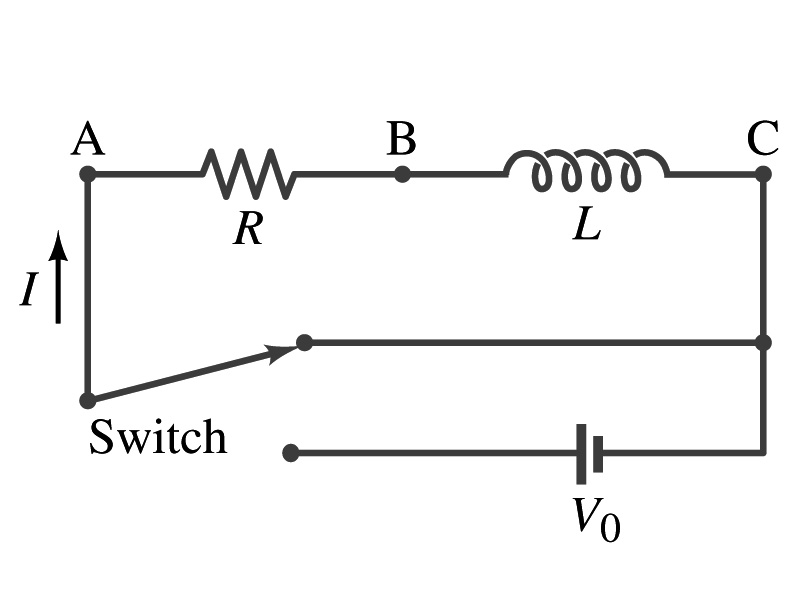 Discharge of LR Circuits
If the switch is flipped away from the battery
The differential equation becomes
 
So the integration is
Which results in the solution
 
The current decays exponentially to zero with the time constant τ=L/R
So there always is a reaction time when a system with a coil, such as an electromagnet, is turned on or off.
The current in LR circuit behaves almost the same as that in RC circuit but the time constant is inversely proportional to R in LR circuit unlike the RC circuit
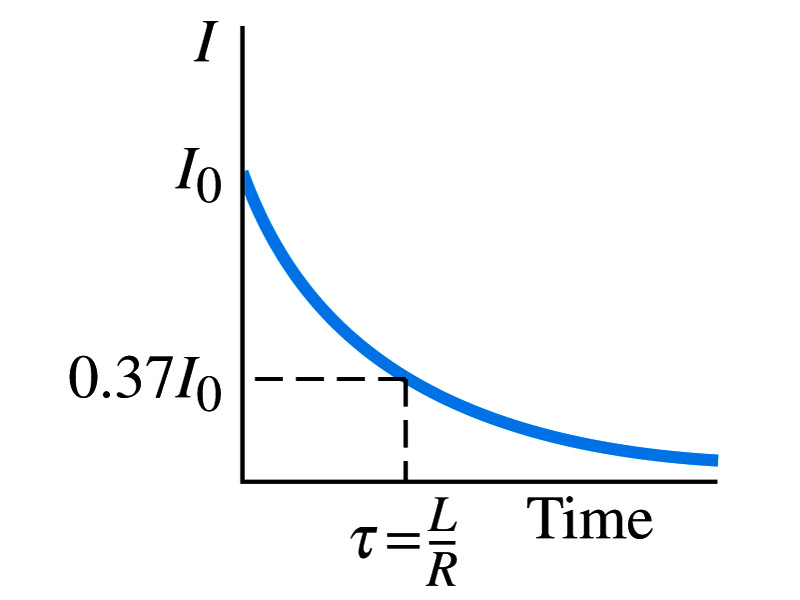 Monday, Dec. 4, 2017
PHYS 1444-002, Fall 2017                          Dr. Jaehoon Yu
21
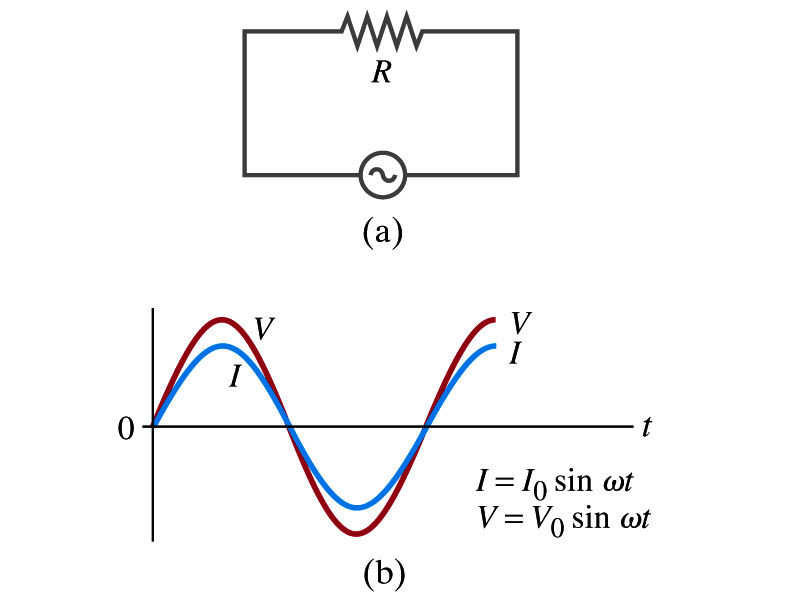 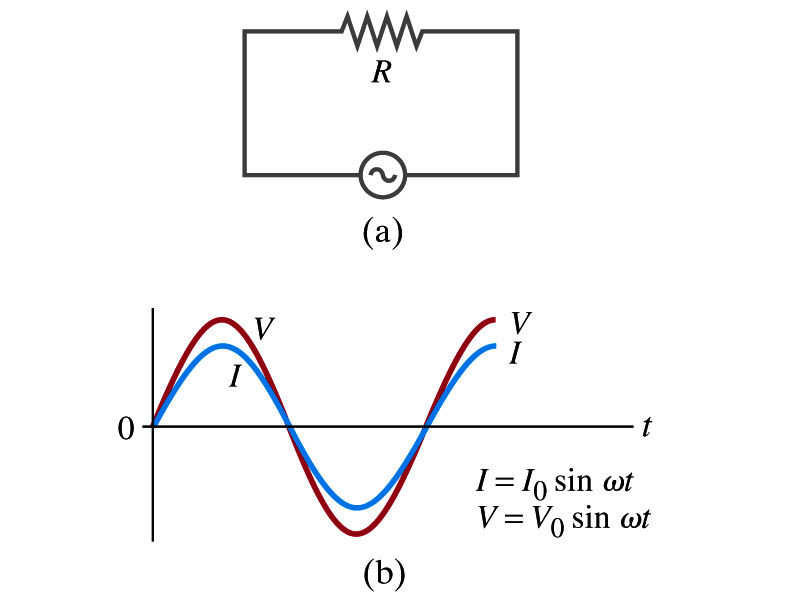 AC Circuit w/ Resistance only
What do you think will happen when an AC source is connected to a resistor?
From Kirchhoff’s loop rule, we obtain

Thus

where
What does this mean?
Current is 0 when voltage is 0 and current is in its peak when voltage is in its peak.
Current and voltage are “in phase”
Energy is lost via the transformation into heat at an average rate
Monday, Dec. 4, 2017
PHYS 1444-002, Fall 2017                          Dr. Jaehoon Yu
22
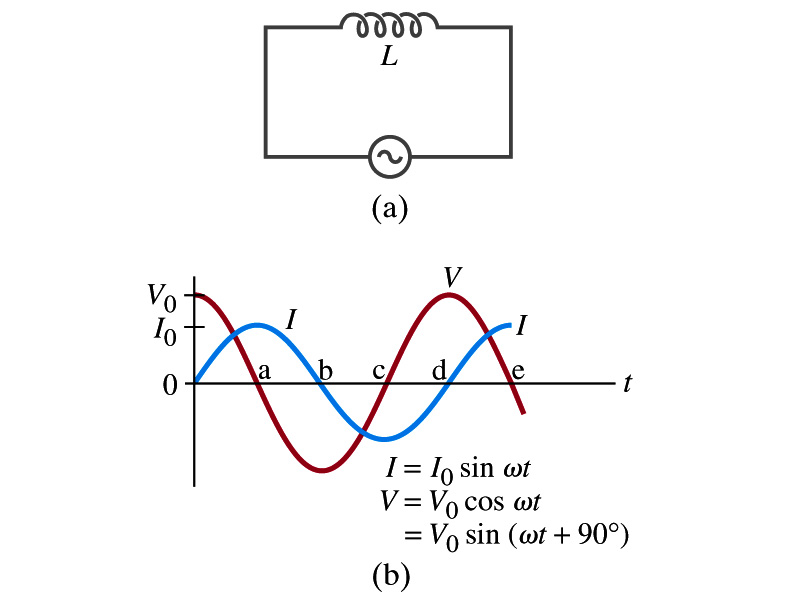 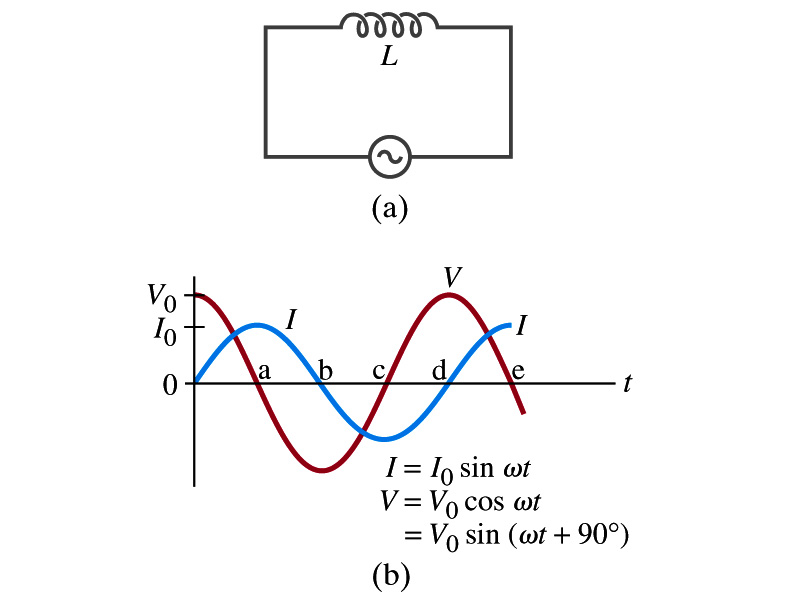 AC Circuit w/ Inductance only
From Kirchhoff’s loop rule, we obtain


Thus


Using the identity 
 
where 
What does this mean?
Current and voltage are “out of phase by π/2 or 90o”. In other words the current reaches its peak ¼ cycle after the voltage
What happens to the energy?
No energy is dissipated 
The average power is 0 at all times
The energy is stored temporarily in the magnetic field
Then released back to the source
Monday, Dec. 4, 2017
PHYS 1444-002, Fall 2017                          Dr. Jaehoon Yu
23
AC Circuit w/ Inductance only
How are the resistor and inductor different in terms of energy?
Inductor

Resistor

How are they the same?
They both impede the flow of charge
For a resistance R, the peak voltage and current are related to 
Similarly, for an inductor we may write
Where XL is the inductive reactance of the inductor
What do you think is the unit of the reactance? 
The relationship                    is not valid at a particular instance. Why not?
Since V0 and I0 do not occur at the same time
Stores the energy temporarily in the magnetic field and then releases it back to the emf source
Does not store energy but transforms it to thermal energy, losing it to the environment
0 when ω=0.
Ω
is valid!
Monday, Dec. 4, 2017
PHYS 1444-002, Fall 2017                          Dr. Jaehoon Yu
24
Example 30 – 9
Reactance of a coil. A coil has a resistance R=1.00Ω and an inductance of 0.300H.  Determine the current in the coil if (a) 120 V DC is applied to it; (b) 120 V AC (rms) at 60.0Hz is applied.
Is there a reactance for DC?
Nope. Why not?
Since ω=0,
So for DC power, the current is from Kirchhoff’s rule
For an AC power with f =60Hz, the reactance is
Since the resistance can be ignored compared to the reactance, the rms current is
Monday, Dec. 4, 2017
PHYS 1444-002, Fall 2017                          Dr. Jaehoon Yu
25
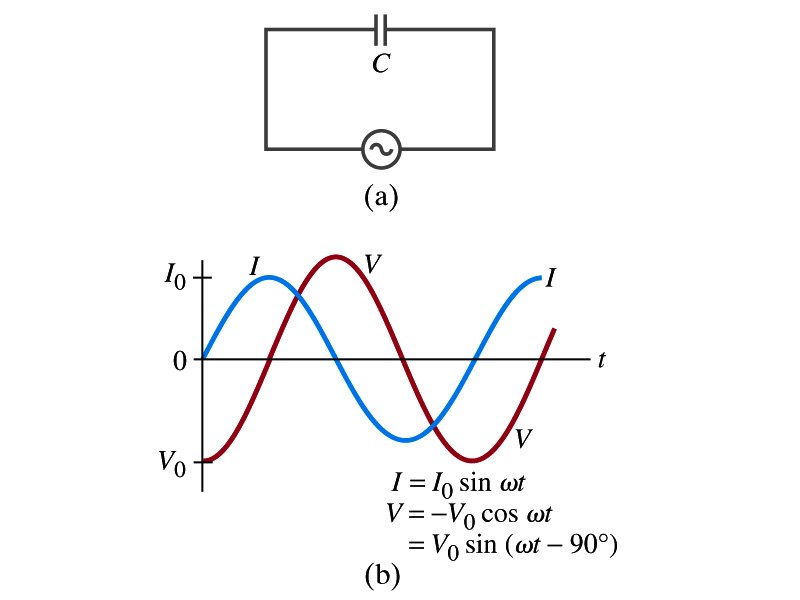 AC Circuit w/ Capacitance only
What happens when a capacitor is connected to a DC power source?
The capacitor quickly charges up.
There is no steady current flow in the circuit
Since the capacitor prevents the flow of the DC current
What do you think will happen if it is connected to an AC power source?
The current flows continuously.  Why?
When the AC power turns on, charge begins to flow one direction, charging up the plates
When the direction of the power reverses, the charge flows in the opposite direction
Monday, Dec. 4, 2017
PHYS 1444-002, Fall 2017                          Dr. Jaehoon Yu
26
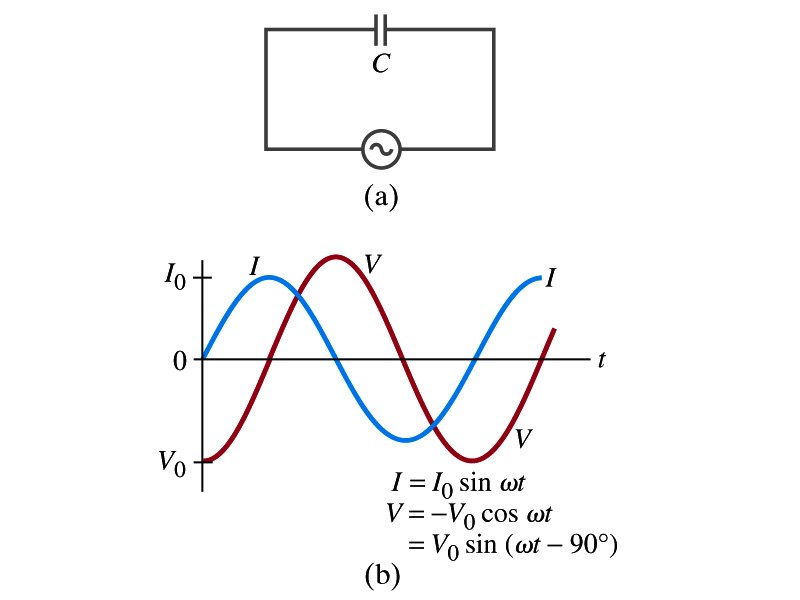 AC Circuit w/ Capacitance only
From Kirchhoff’s loop rule, we obtain


The current at any instance is

The charge Q on the plate at any instance is


Thus the voltage across the capacitor is 


Using the identity 
 

Where
Monday, Dec. 4, 2017
PHYS 1444-002, Fall 2017                          Dr. Jaehoon Yu
27
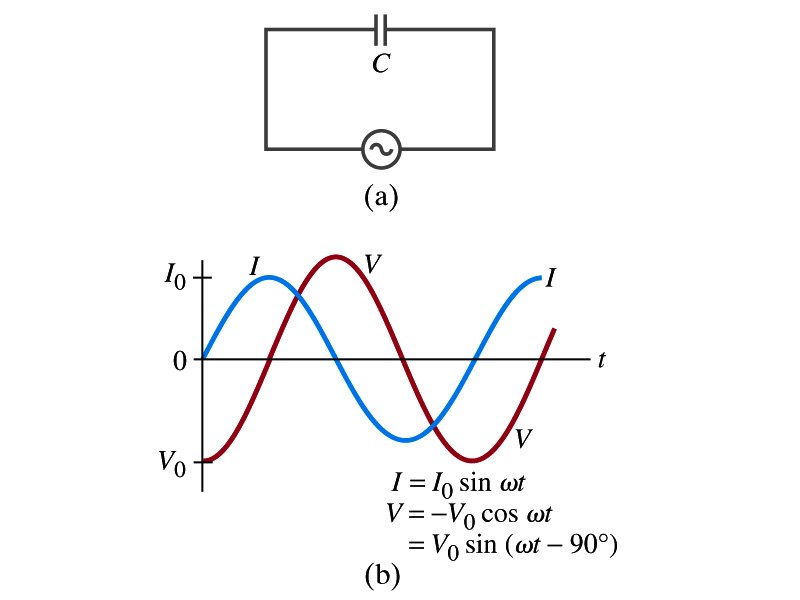 AC Circuit w/ Capacitance only
So the voltage is 
What does this mean?
Current and voltage are “out of phase by π/2 or 90o” but in this case, the voltage reaches its peak ¼ cycle after the current
What happens to the energy?
No energy is dissipated 
The average power is 0 at all times
The energy is stored temporarily in the electric field
Then released back to the source
Applied voltage and the current in the capacitor can be written as
Where the capacitive reactance XC is defined as
Again, this relationship is only valid for rms quantities
Infinite when ω=0.
Monday, Dec. 4, 2017
PHYS 1444-002, Fall 2017                          Dr. Jaehoon Yu
28
Example 30 – 10
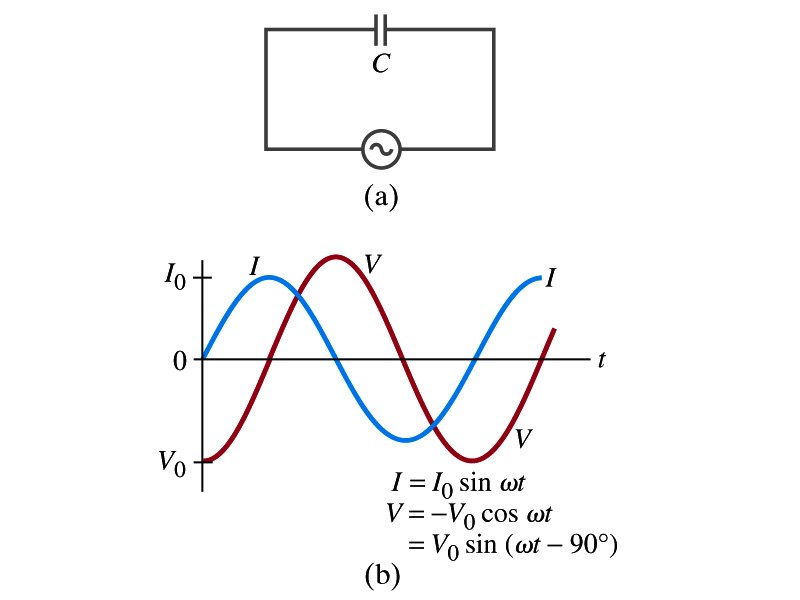 Capacitor reactance. What are the peak and rms current in the circuit in the figure if C=1.0μF and Vrms=120V?  Calculate for (a) f=60Hz, and then for (b) f=6.0x105Hz.
The peak voltage is
The capacitance reactance is
Thus the peak current is
The rms current is
Monday, Dec. 4, 2017
PHYS 1444-002, Fall 2017                          Dr. Jaehoon Yu
29
AC Circuit w/ LRC
The voltage across each element is
VR is in phase with the current
VL leads the current by 90o
VC lags the current by 90o
From Kirchhoff’s loop rule
 V=VR+VL+VC
However since they do not reach the peak voltage at the same time, the peak voltage of the source V0 will not equal VR0+VL0+VC0
The rms voltage also will not be the simple sum of the three
Let’s try to find the total impedance, peak current I0 and the phase difference between I0 and V0.
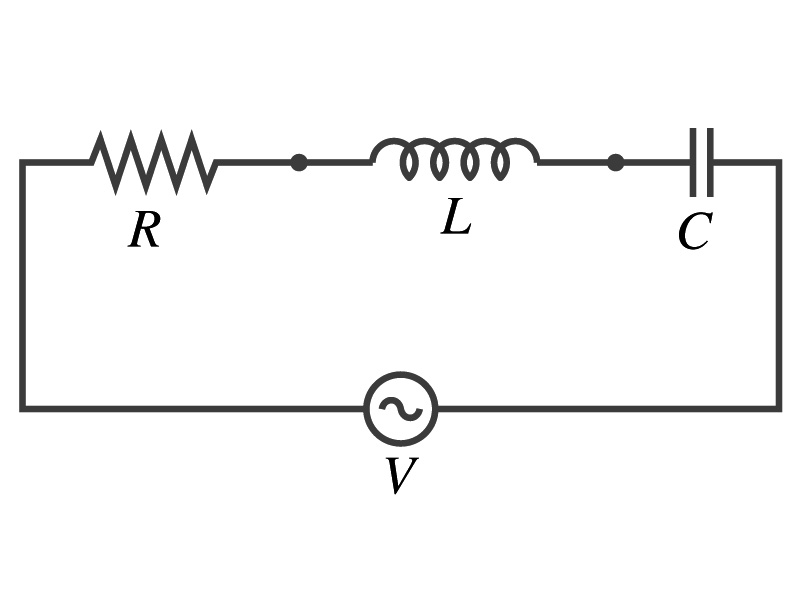 Monday, Dec. 4, 2017
PHYS 1444-002, Fall 2017                          Dr. Jaehoon Yu
30
AC Circuit w/ LRC
The current at any instance is the same at all point in the circuit
The currents in each elements are in phase
Why?
Since the elements are in series
How about the voltage?
They are not in phase.
The current at any given time is 

The analysis of LRC circuit is done using the “phasor” diagram in which arrows are drawn in an xy plane to represent the amplitude of each voltage, just like vectors
The lengths of the arrows represent the magnitudes of the peak voltages across each element; VR0=I0R, VL0=I0XL and VC0=I0XC
The angle of each arrow represents the phase of each voltage relative to the current, and the arrows rotate at the angular frequency ω to take into account the time dependence.
The projection of each arrow on y axis represents voltage across each element at any given time
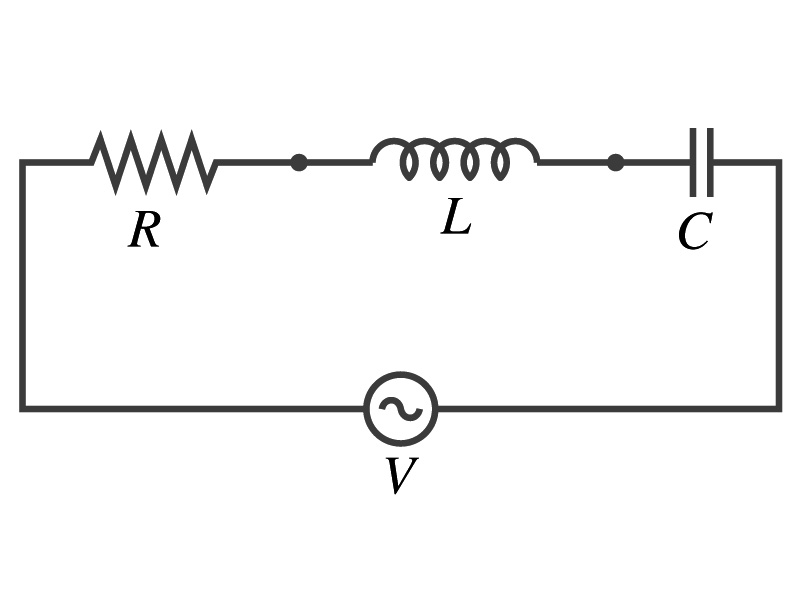 Monday, Dec. 4, 2017
PHYS 1444-002, Fall 2017                          Dr. Jaehoon Yu
31
Phasor Diagrams
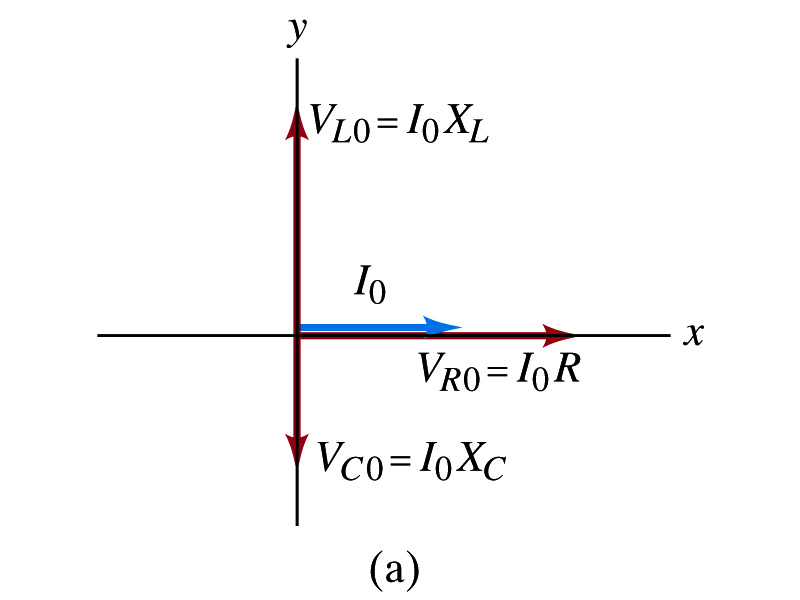 At t=0, I=0.
Thus VR0=0, VL0=I0XL, VC0=I0XC
 At t=t,



Thus, the voltages (y-projections) are
+90o
-90o
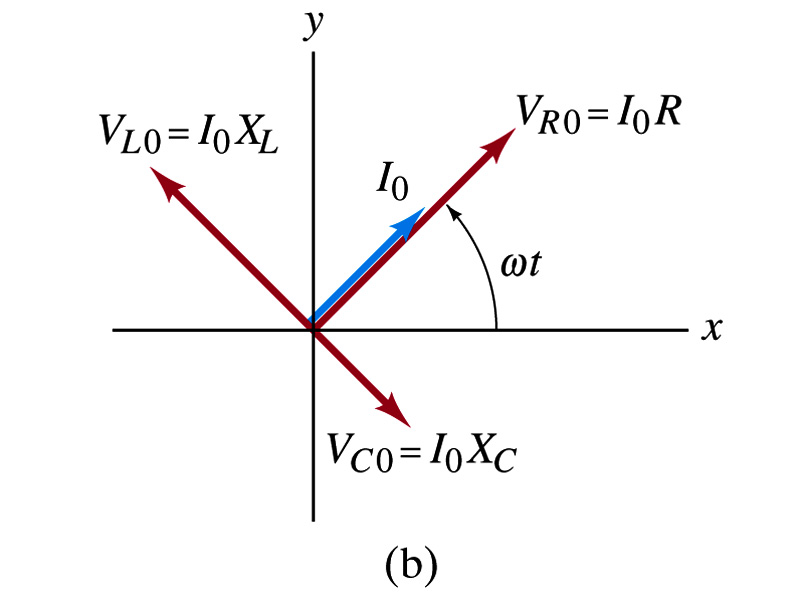 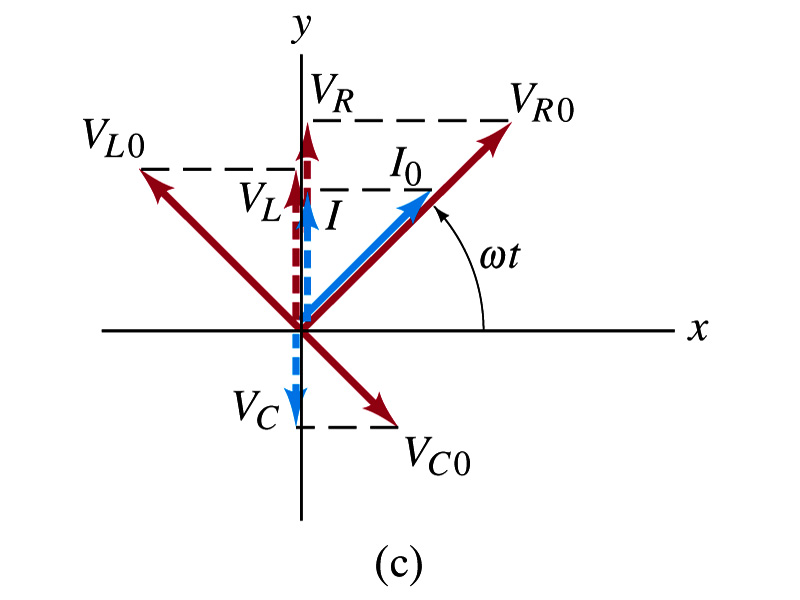 Monday, Dec. 4, 2017
PHYS 1444-002, Fall 2017                          Dr. Jaehoon Yu
32
AC Circuit w/ LRC
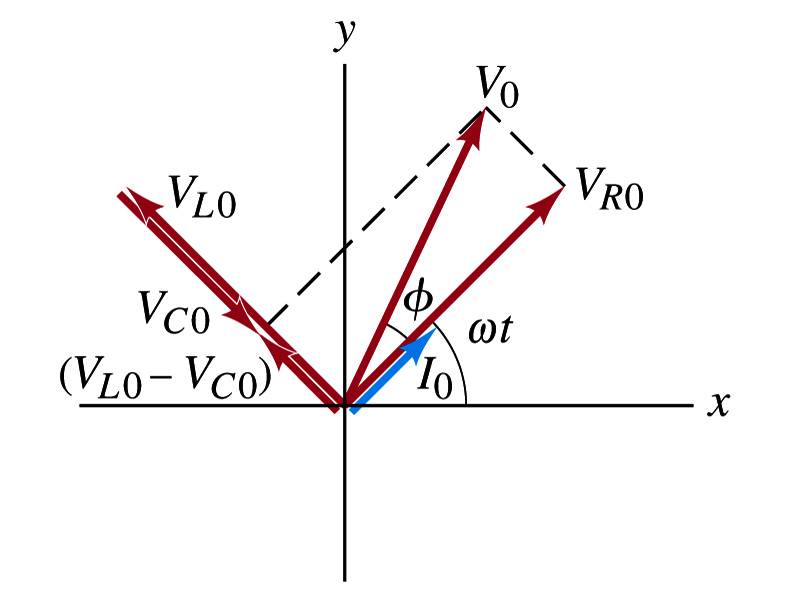 Since the sum of the projections of the three vectors on the y axis is equal to the projection of their sum.
The sum of the projections represents the instantaneous voltage across the whole circuit which is the source voltage
So we can use the sum of all vectors as the representation of the peak source voltage V0.
V0 forms an angle φ to VR0 and rotates together with the other vectors as a function of time,
We determine the total impedance Z of the circuit defined by the relationship                     or
From Pythagorean theorem, we obtain 


Thus the total impedance is
Monday, Dec. 4, 2017
PHYS 1444-002, Fall 2017                          Dr. Jaehoon Yu
33
AC Circuit w/ LRC
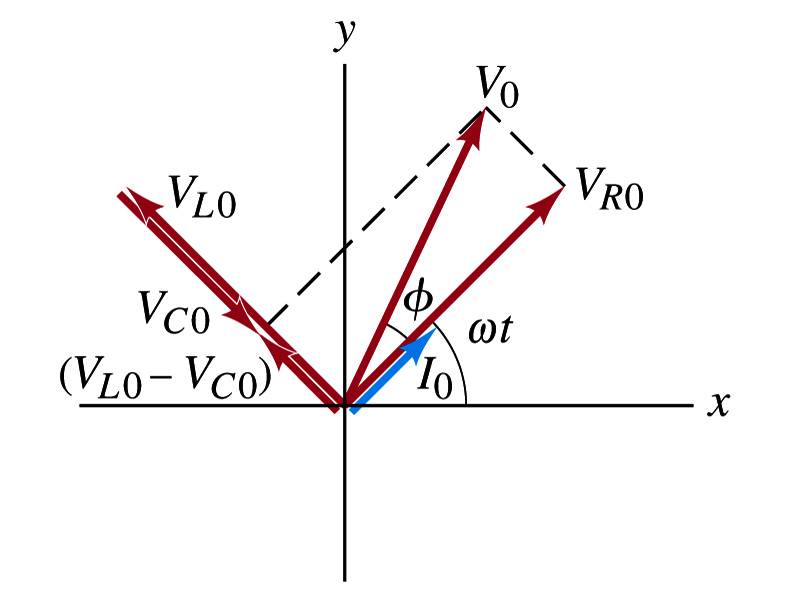 The phase angle φ is

or
What is the power dissipated in the circuit?
Which element dissipates the power?
Only the resistor
The average power is
Since R=Zcosφ
We obtain 

The factor cosφ is referred as the power factor of the circuit
For a pure resistor, cosφ=1 and 
For a capacitor or inductor alone φ=-90o or +90o, so cosφ=0 and
Monday, Dec. 4, 2017
PHYS 1444-002, Fall 2017                          Dr. Jaehoon Yu
34